Supported by and in collaboration with CCG and Green Grids Initiative
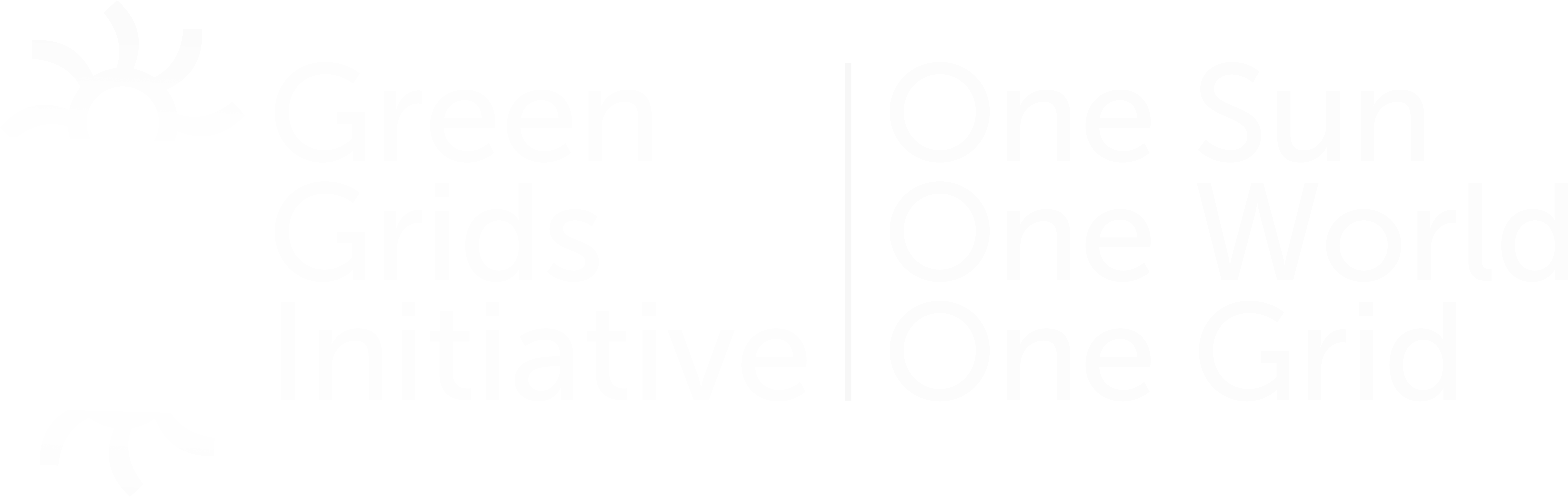 Lecture 0The Electricity Transition Playbook (ETP)
Version 1.0
[Speaker Notes: Welcome to the Electricity Transition Playbook, your roadmap to delivering a successful energy transition in your country. 

The Electricity Transition Playbook is a practical guide to help your country navigate through the complex journey of the electricity transition. It’s a tailored approach to shape the electricity landscape of each nation. It features nine interconnected building blocks of electricity transition with resources for each. It provides a Progressive scorecard to empower each nation to measure its readiness for transition. And it has a community of growing knowledge to share best practice and support each other. 

This course - provided to you by a group of experts within Climate Compatible Growth and Green Grids Initiative – will help us understand the steps towards a more resilient, clean, and affordable electricity system.]
Energy access, economic development, and climate
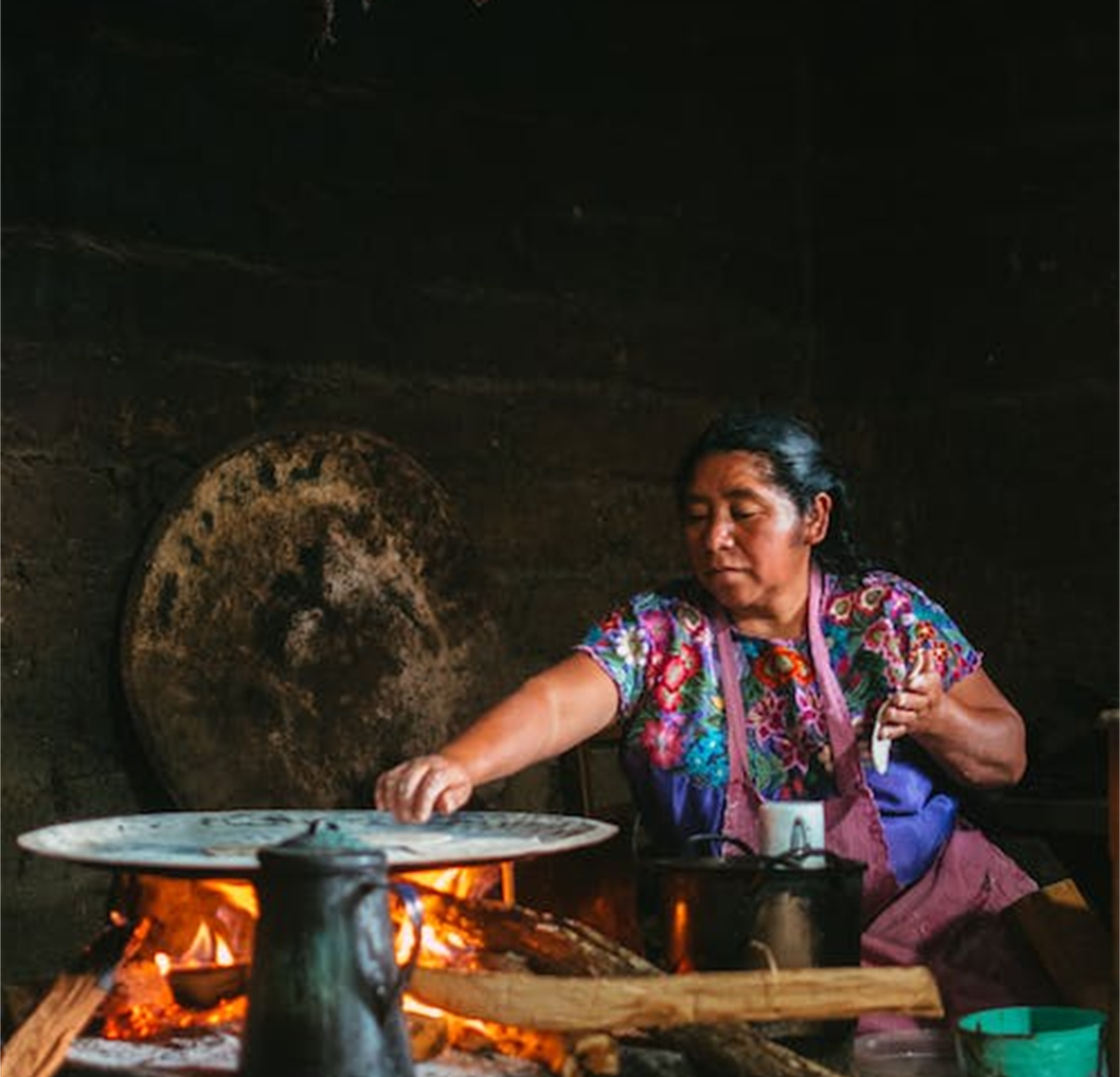 775m without 
access to electricity
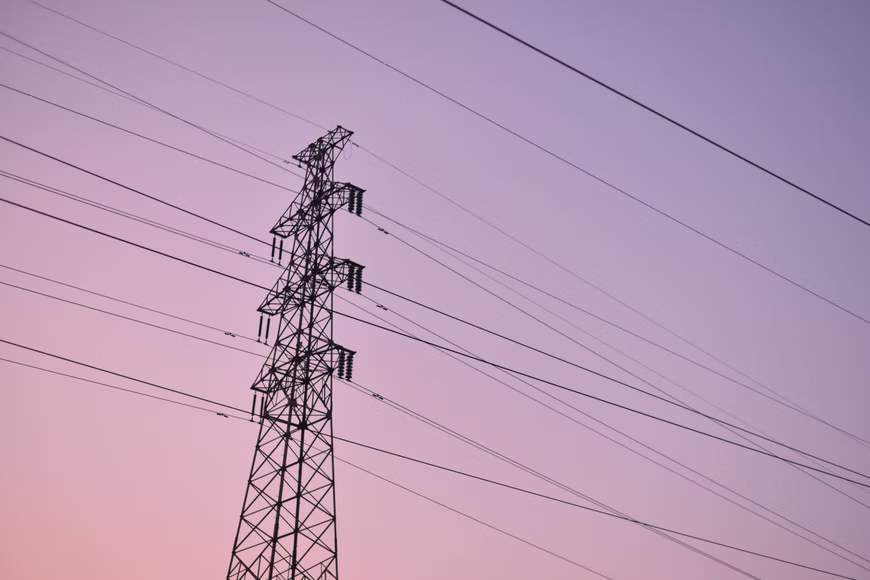 Annual investment in grids today:
Globally: $300bn 
EMDE: $70bn 

Annual investment required by 2030 to keep 1.5 degrees on track: 
Globally: $600bn 
EMDE: $300bn 
But the cost of delay will be in the trillions...
"$1 invested in regional transmission in Southern Africa has the potential to unlock $21 in economic benefits"  World Bank
“By mobilising financing, providing access to technology and sharing best practices on policies, leading economies can help improve people’s lives, strengthen sustainable development and reduce the risks of climate change.” Fatih Birol
[Speaker Notes: It is widely agreed that clean electricity will play a major role in meeting global energy needs in the future. However, there are many barriers to overcome before this potential can be realised. And we must overcome them together.
Today, there are about 775 million families without access to electricity.
Right now, annual investment in grids globally is just $300 billion when it needs to be $600 billion by 2030. Within Emerging Markets and Developing Economies it’s just $70 billion but needs to be $300 billion by 2030, to be on track for the 1.5º target. This may seem a lot, but the cost of delay will be in the trillions.]
A Challenging situation: for Governments and Providers of Finance and Investment
Climate Crisis 
Deforestation and flooding 
Land erosion and displacement of people 
Property damage  
Food supply chain threatened
Pressure of commitments to green policies internationally
Risks and opportunities regarding your natural resources
Difficulty securing (and allocating) investment and other finance
Political complexities within country 
Need for long-term thinking 
Lack of consensus 
Need for policy reforms to attract climate finance 
Expertise and skills not there to model future energy needs 
Lack of data to use for analysis and decision-making
Economic necessity 
Need for national growth 
Increase export revenue 
Secure and create jobs 
Health and other agendas 
Education for future generations and prosperity of country
Giving access to energy to larger percentage of people 
Empowering women and marginalised groups to be economically active
[Speaker Notes: We face a challenging situation. Climate change poses an existential threat. Deforestation and flooding endanger communities, while land erosion displaces people and threatens food supplies. Property damage from extreme weather pressures commitments to green policies, though risks remain regarding allocation of natural resources and investment finance. Domestic complexities—from long-term thinking to policy reforms needed to attract climate financing—challenge consensus-building. Expertise to model future energy needs lags, as does data for analysis and decision-making. Still, national growth, job security, public health, and education remain priorities for current and future generations, as does expanding energy access to empower economic activity across groups. With balanced policymaking, economic aims need not preclude climate mitigation, adaptation, and transition strategies essential for resilience and sustainability.]
Why the Electricity Transition Playbook?
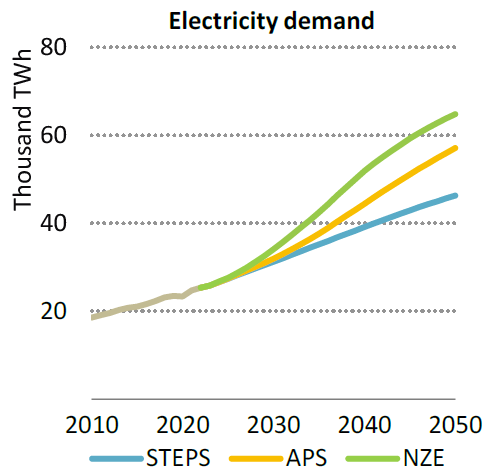 Electricity is growing and enabling the energy transition.
There is no transition without transmission.
Economic growth, energy security, and equity are the pillars of the transition.
Current technical assistance offering is insufficient.
The Electricity Transition Playbook fills these gaps to navigate these complexities.
[Speaker Notes: The Electricity Transition Playbook was created to help countries addressing the challenges of the transition.

Electricity demand continues rising steadily, even as countries pledge to dramatically cut emissions under the Paris Agreement. The figure shows electricity demand estimations under the three different scenarios assessed in the World Energy Outlook of the International Energy Agency. This underscores the need to accelerate clean electrification while expanding capacity and resilience. However, managing variable renewables introduces technical complexities around grid flexibility, storage, and transmission infrastructure.

Strategic transmission expansion enables renewable electricity to scale. Without proactive planning to interconnect flexible grid infrastructure, countries risk uncontrolled variability despite adding variable generation. Renewable targets will stay aspirational if interregional network barriers persist. Simply put, more renewables require more transmission - the two must progress hand-in-hand to achieve full electricity decarbonization.

Reliable and affordable electricity underpins economic growth and development worldwide. As countries seek to provide electricity access, meet rising power demand, and transition toward sustainable energy sources all at once, coordinated planning is essential yet profoundly complex.

Moreover, electricity transitions involve heightened financial complexities surrounding cost recovery, regulated pricing, and investor risk. Creating bankable enabling environments and pipelines of sustainable projects at scale remains an immense challenge. Even where transition plans and clean energy potentials look promising on paper, realizing them requires addressing technical and economic barriers holistically. With interlinking technical, financial, and social dimensions at play, integrated expert guidance can help governments navigate electricity transitions strategically. More tailored, solution-oriented assistance is needed to bridge knowledge gaps surrounding complex transition planning and execution on the ground.

The Electricity Transition Playbook aims to directly address these needs and capacity gaps worldwide.]
Who built the ETP and how?
Research and data collection – undertaken in countries with experience in the electricity transition

Stakeholder collaboration – undertaken with respected institutions in the electricity and energy sectors

Case study analysis – of South Africa, Peru, India, the UK, Costa Rica, Mexico, and Germany  

Iterative refinements

Summer school trial – featuring representatives of 11 countries in July 2023 

Final review and validation – by authors of each building block

Dissemination

Annual continuous enhancement
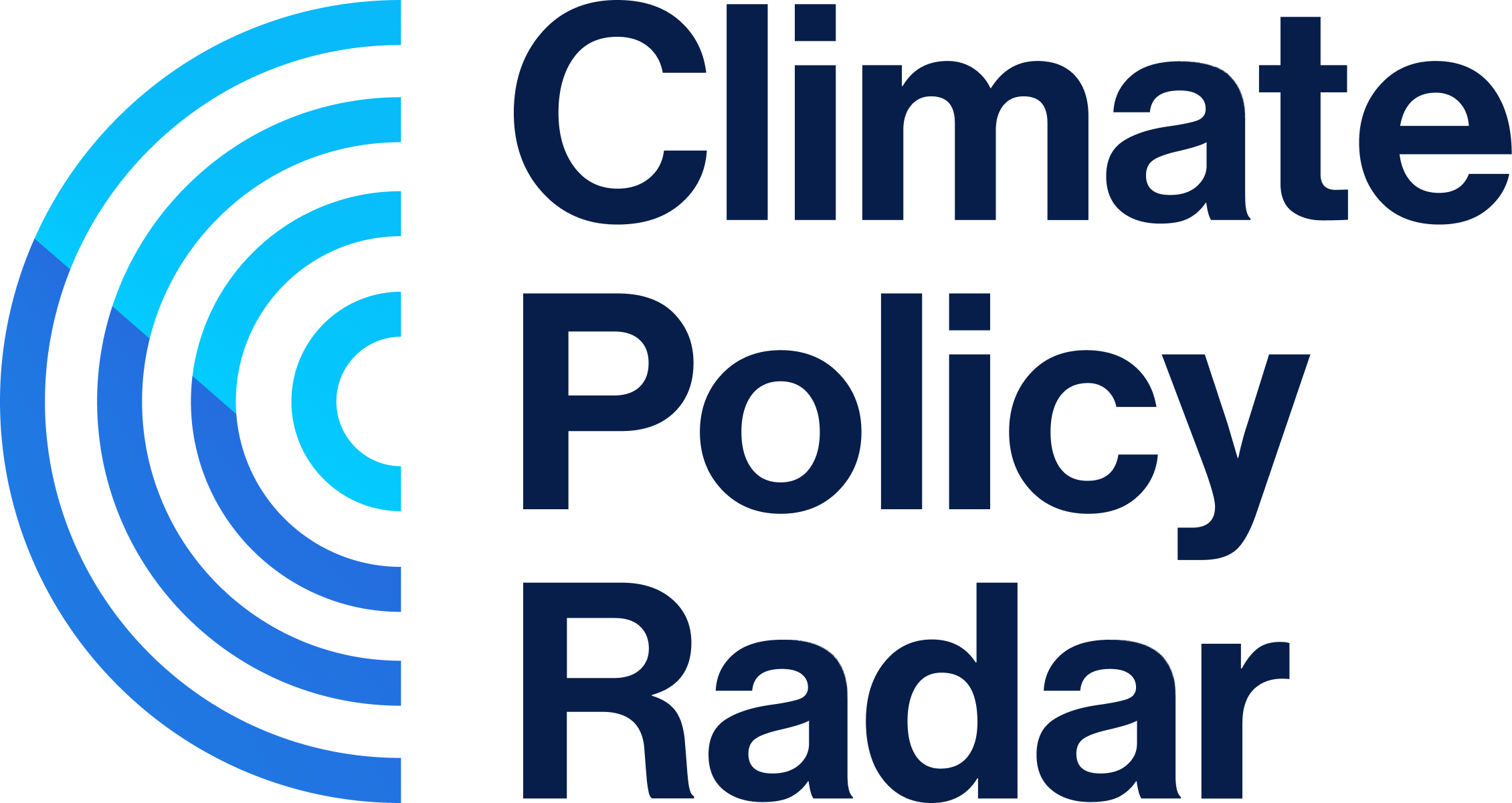 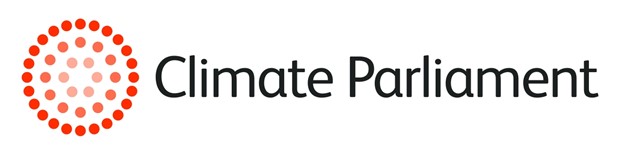 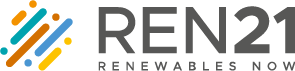 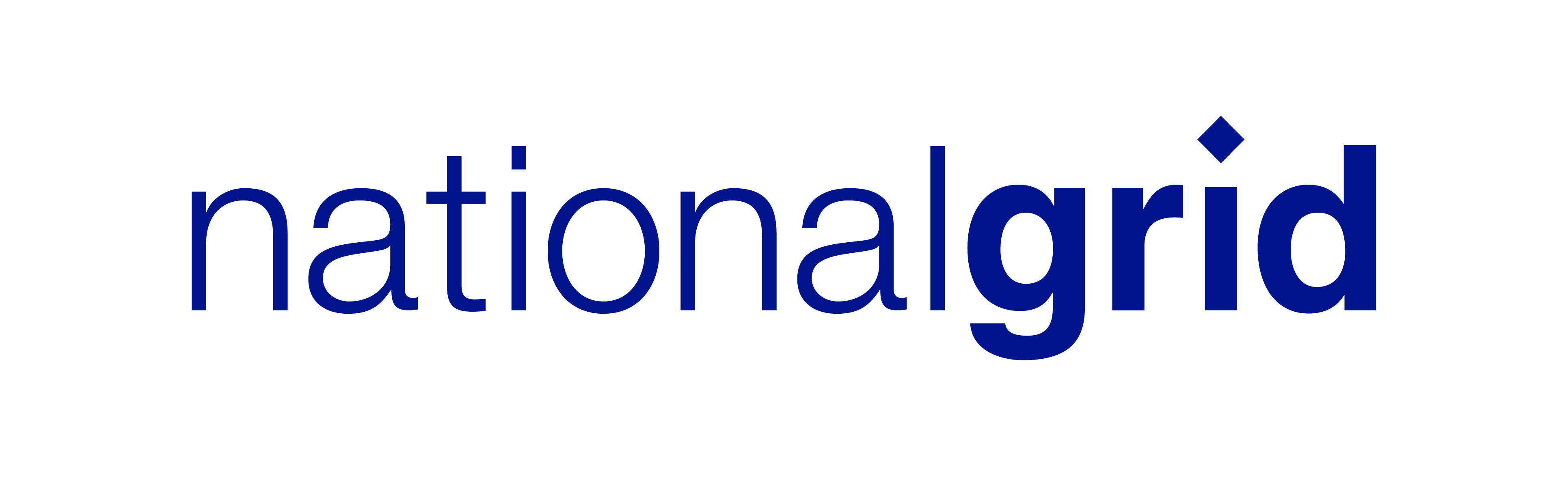 [Speaker Notes: The Electricity Transition Playbook was created through extensive research, analysis, and expert collaboration, hand-in-hand with our partners – some of those indicated in this slide, and many more to be updated soon.
Initial data gathering and case studies of countries with notable transition experience like South Africa, Peru, India, the UK, Costa Rica, Mexico, and Germany laid the foundation.
Iterative enhancements were made through ongoing stakeholder dialogues with respected institutions in the electricity and energy sectors. A trial summer school further refined the framework, featuring representatives from eleven countries in July of 2023.
The Playbook’s unique building blocks integrate key lessons from the research process. Each underwent careful review and validation by expert authors prior to finalization.
With its evidence-based, practically-grounded guidance, the Electricity Transition Playbook stands poised for dissemination to electricity planners worldwide. It constitutes a living resource which will see continuous improvement through annual upgrades, ensuring applicability to evolving real-world complexities of power transitions globally.
The collaborative, multi-phase development process solidifies the Playbook's authority as a definitive guide to navigating integrated technical, economic and social dimensions holistically based on the latest international best practices.]
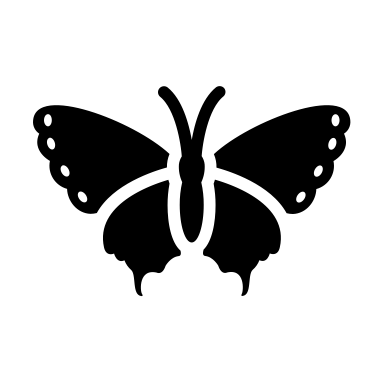 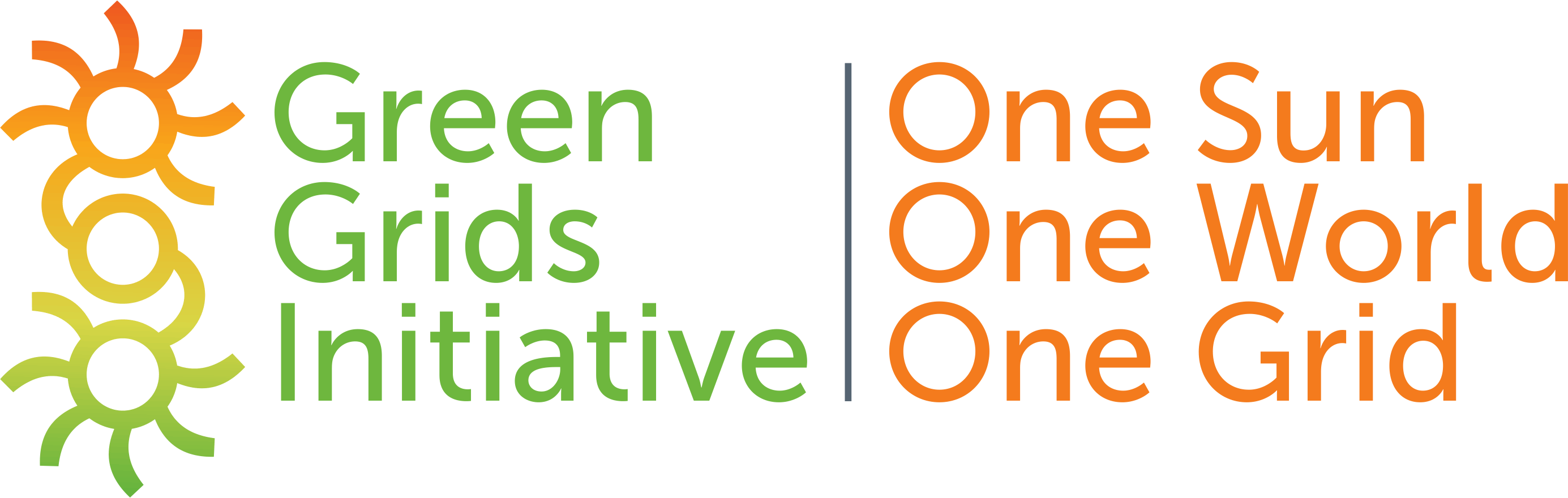 The Electricity Transition Playbook
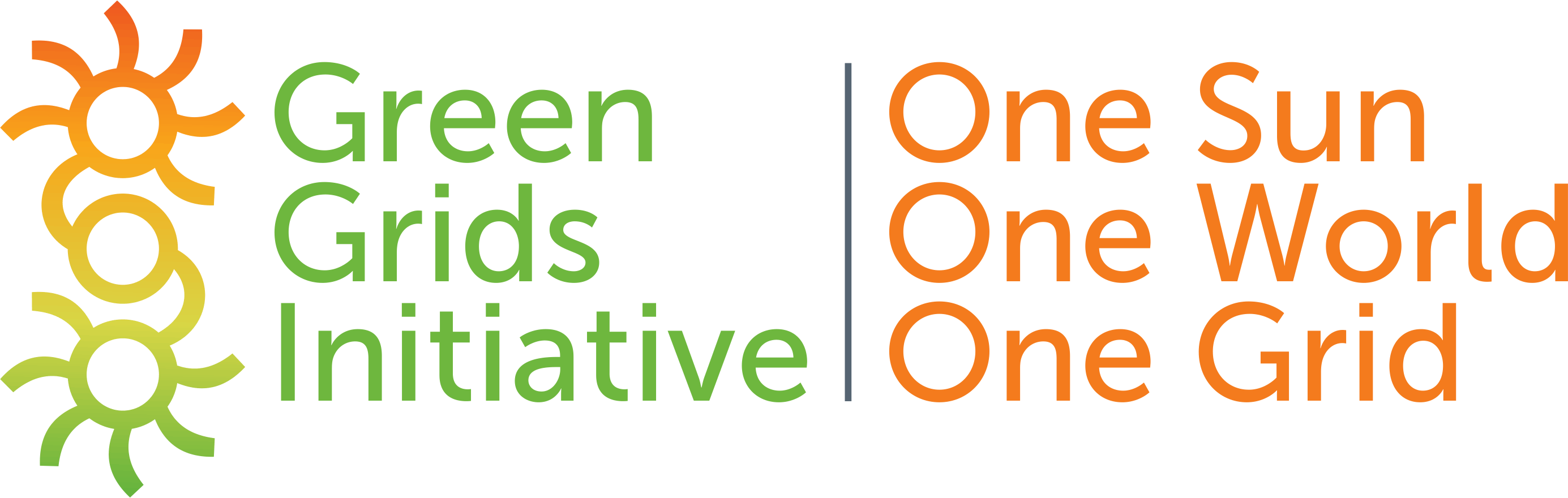 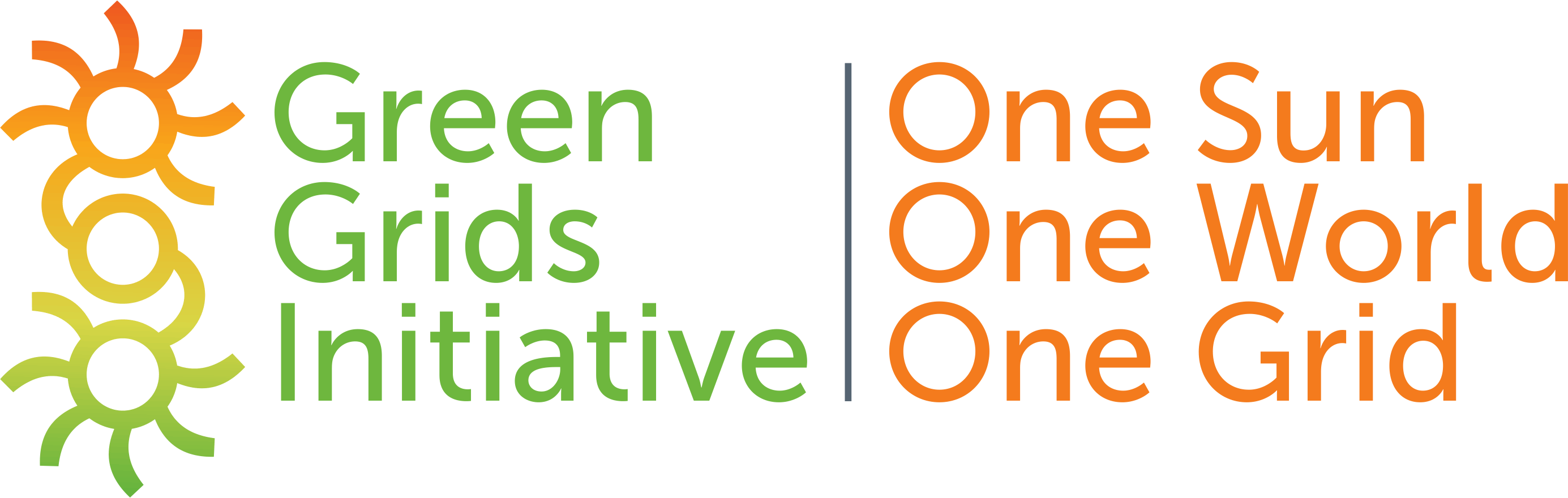 #NoTransitionWithoutTransmission
[Speaker Notes: We will now navigate each of the building blocks of the Electricity Transition Playbook.]
The 9 Building Blocks for a Successful Transition
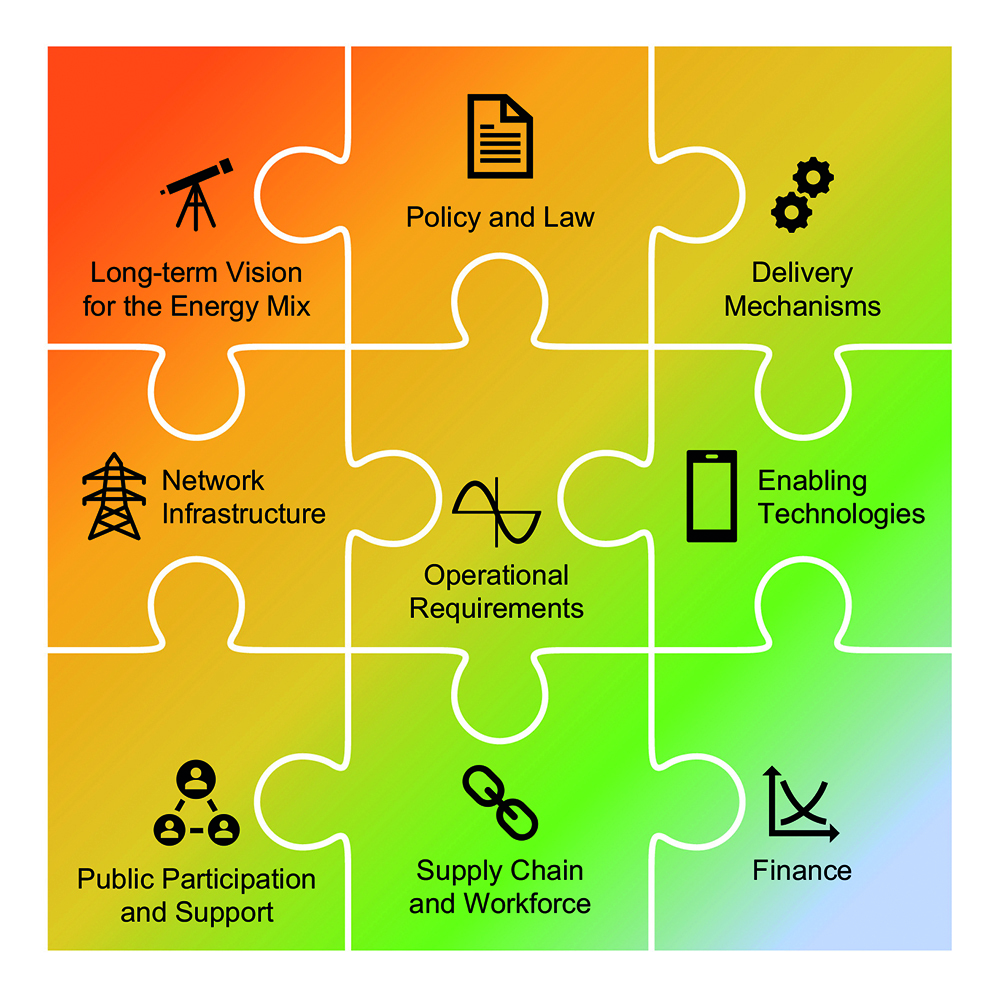 Features of the ETP

Holistic approach
Policy foundation
Infrastructure and systems
Supply chain and workforce
Finance
Stakeholder engagement
Continuous feedback loop
Adaptive nature
Collective end goal
[Speaker Notes: The Electricity Transition Playbook consists of nine building blocks. There are key features of the Electricity Transition Playbook:

The ETP is a holistic Approach. Each building block, or chapter, in the playbook represents a vital aspect of the electricity transition, working collectively for a comprehensive transformation.

The ETP builds a policy foundation. The early chapters lay down the policy groundwork, emphasizing the importance of strong governance and regulatory structures for subsequent stages.

The ETP captures the needs in infrastructure and systems. Building on the policy base, the playbook moves towards designing resilient and advanced infrastructures, leveraging the latest technologies and understanding the current systems in place.

The ETP accounts for the supply Chain and the workforce aspects of the transition. Effective supply chain management and a skilled workforce are essential for the practical implementation of the policy and infrastructure changes. They ensure smooth transitions between stages and secure procurement of resources.

The ETPC discusses key finance aspects. Underpinning all the building blocks is the finance chapter, emphasizing that the right investments and financial mechanisms are crucial for enabling and sustaining the transition.

Stakeholder Engagement is essential in the ETP. The playbook recognizes the interconnectedness of all stakeholders - from governments to private sector players and from technologists to the workforce. Their collaboration is essential for the transition.

We recognised the need for a continuous feedback loop. Each chapter provides feedback into the other, allowing for continuous improvement. For example, challenges faced in the workforce can lead to policy reforms, and technological advancements can influence infrastructure decisions.

The playbook is designed to be adaptive. As nations progress in one building block, they may need to revisit and refine strategies in another, emphasizing their interconnected nature.

Ultimately, all building blocks drive towards a single collective goal: A sustainable, economically viable, and decarbonized energy future.]
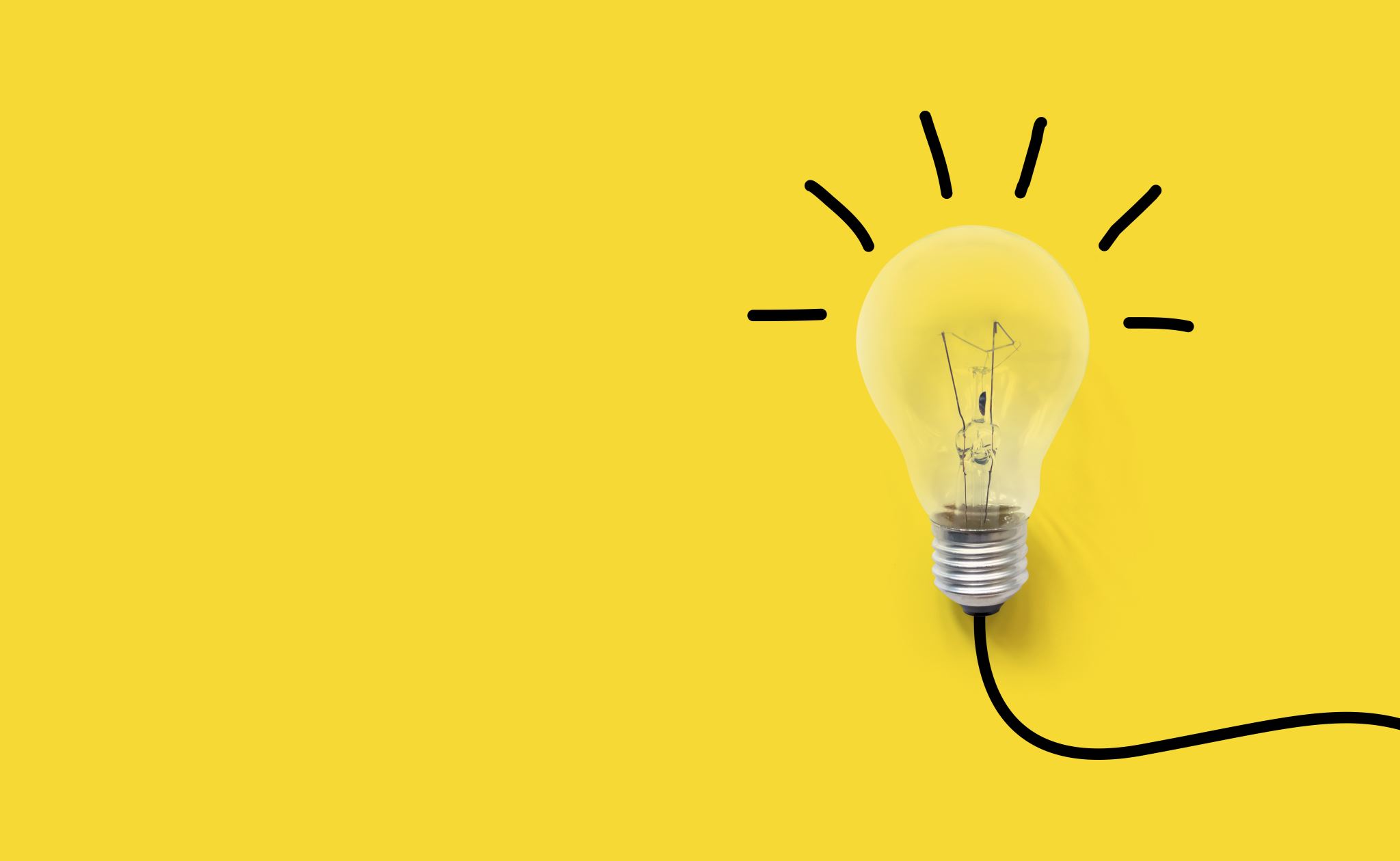 1. Long-term Vision for the Energy Mix
Aims to discuss the process of how to set up a long-term vision for the energy system.
Enables to understand the tools that can be used to explore pathways of the energy system.
Supports stakeholders’ engagement to leverage impact.
Helps answering country specific questions such as:
What are the main energy vectors today?
What are the blockers to transitioning to green power?
Is there fossil fuel lock in?
How do you expect demand to change new loads, EV, heat, industry, increased energy access, greater connectivity etc.
[Speaker Notes: The ETP starts with the long-term visión of the energy mix.

This block aims to discuss the process for establishing a long-term vision for a country's energy system transition. It enables stakeholders to understand tools to explore potential decarbonization pathways. By facilitating inclusive engagement, impact can be maximized.

The block helps answer country-specific questions fundamental to charting customized transition roadmaps. What comprises the current energy mix? What obstacles hinder the shift to green power, like fossil fuel lock-in? How will demand evolve across sectors as new loads come online from electric vehicles, electrified heat, growing industry, and increased connectivity?

With data-driven models accounting for unique constraints and opportunities, stakeholders can align around robust scenarios for the future energy system. Visions that emerge through participative processes gain legitimacy and policy momentum. By exploring nuanced pathways aligned to climate targets and development priorities, this module helps countries future-proof strategic decision-making.

The ultimate goal is empowering stakeholders to backcast from visualizations of a decarbonized future energy system. This facilitates working backwards to schedule no-regrets policy moves that set the stage for long-term transformations. With concerted action today, ambitious visions carry the potential to become reality on the ground.]
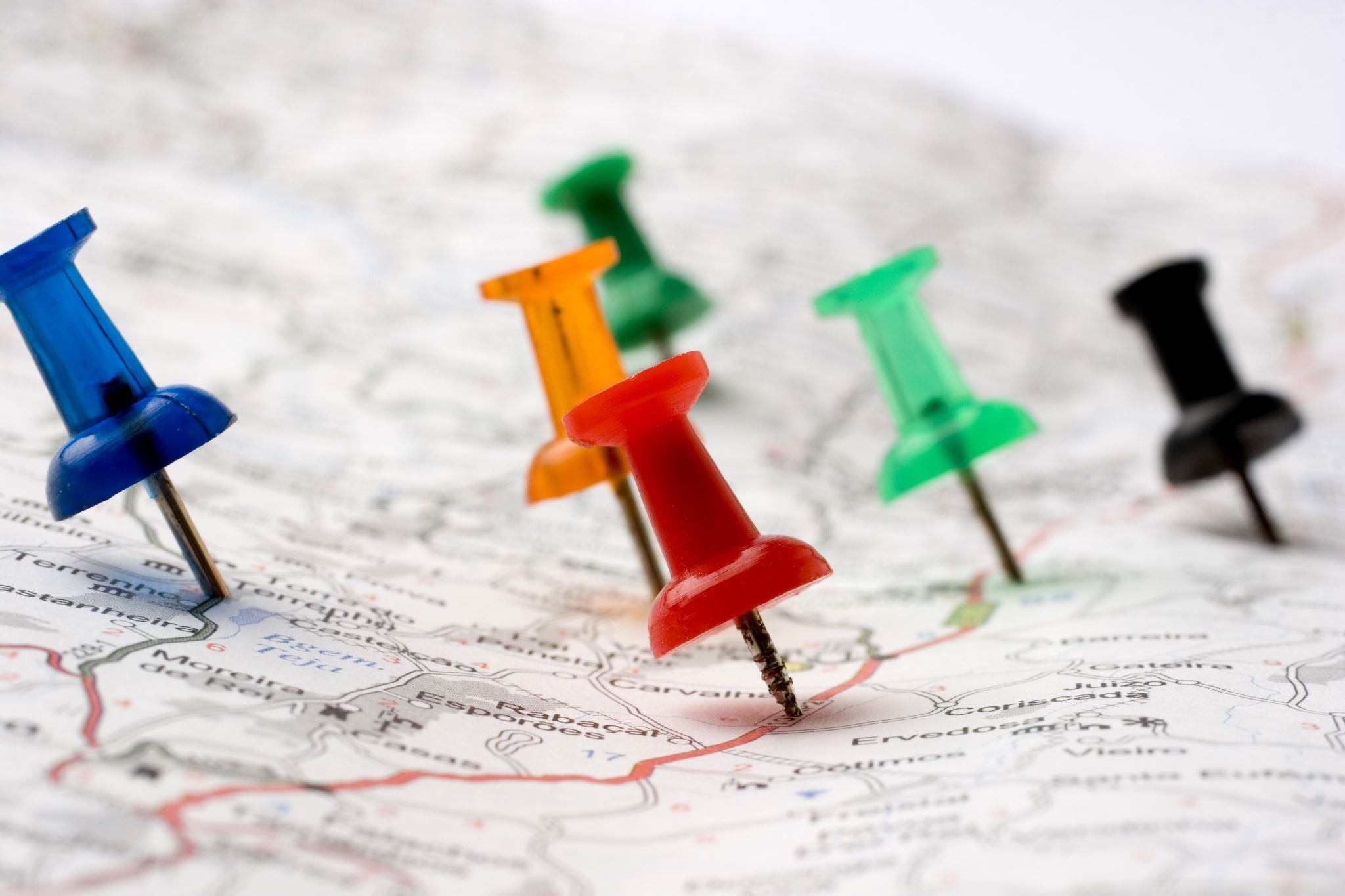 2. Policy and Law
Enables you to map the landscape of legislation and other instruments relevant to codifying a power system and overall energy transition
Provides tools to understand the underlying core governance functions
Supports you to identify relevant steps in initiating and advancing legislation or other instruments to fill identified gaps
Helps answering country specific questions such as:
What legislation is needed to support the transition?
What is the role of regulation?
Is the role of the regulator clearly aligned to Net Zero?
What are the government’s priorities in terms of energy access, security of supply, costs, climate ambition?
[Speaker Notes: This building block enables stakeholders to map the legislative and regulatory landscape governing the electricity system and broader energy transition. It provides tools to evaluate whether core governance functions are underpinned effectively. Gaps can be identified, alongside tailored steps to advance necessary reforms.

By examining country-specific contexts, key questions come into focus. What legislation could buttress the transition? Is the regulator's role clearly aligned with net-zero aims? How do priorities surrounding energy access, security, costs, and climate ambition balance?

With structured scoping, the interplay between laws, policies, institutions, and priorities take shape. This vantage point helps stakeholders pinpoint high-impact governance improvements. Strong, coordinated legal foundations provide the ecosystem for power sector transformation. Forward-looking reforms instill investor confidence while clarifying policy signals across government.

By evaluating legislative landscapes holistically, the building blocks for good energy governance emerge. Countries can home in on priority reforms aligned to development objectives and climate commitments. Tailored roadmaps can update institutional architectures for 21st century power systems. The result: enabling environments primed to deliver affordable, reliable and sustainable energy to all citizens.]
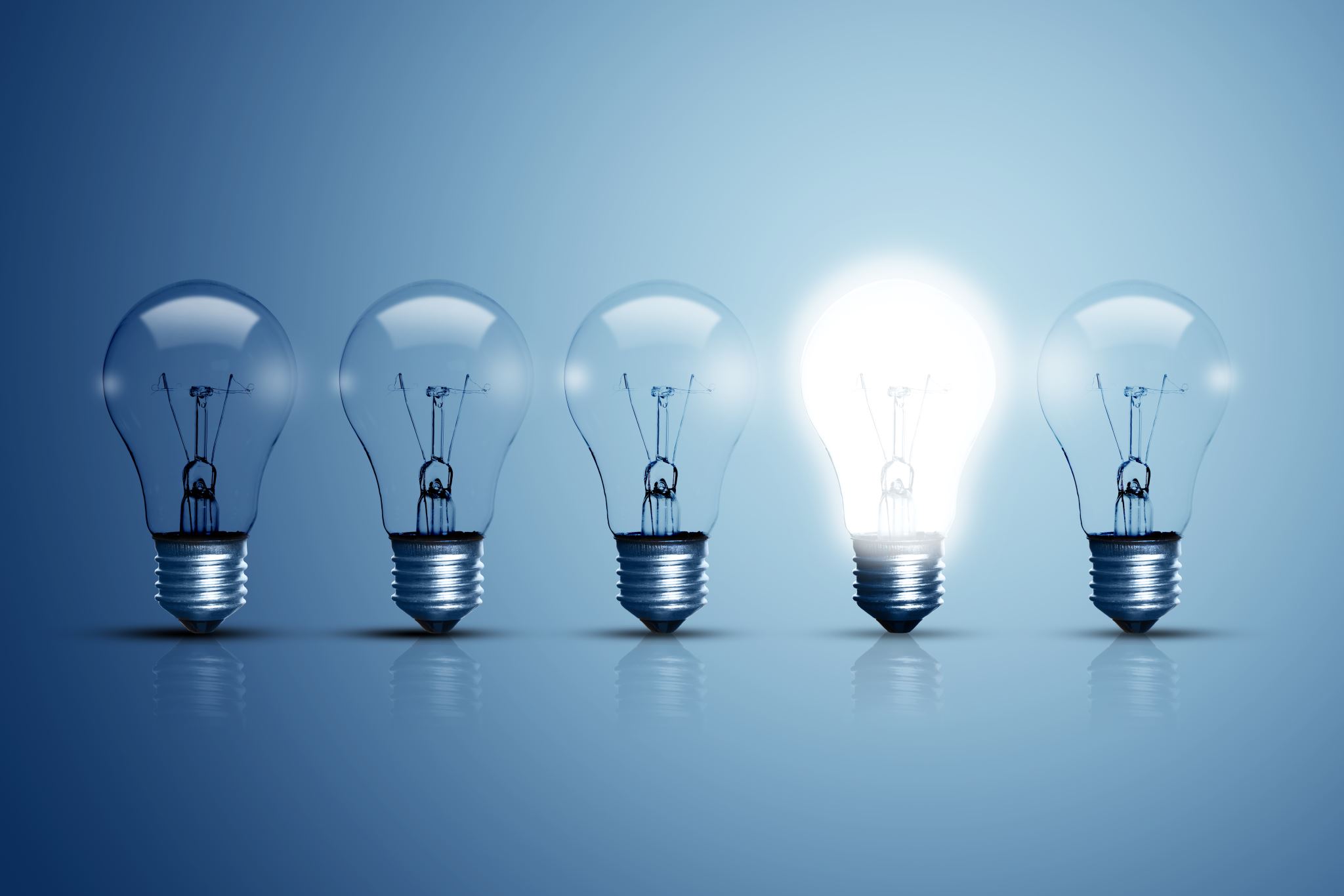 3. Delivery Mechanisms
Brings the fundamentals of how energy transition mandates are delivered.
Enables understanding of the market mechanisms behind electricity supply
Provides familiarization with concepts of renewable energy auctions and other relevant mechanisms.
Discusses the risks of embarking on energy transition pathways
Helps answer country specific questions such as:
How can auctions be designed to go beyond just the lowest bid?
How do decentralised and centralised systems differ in their  structural setup?
What incentives are needed to enable/clarify/support a smooth net zero transition?
What are the systemic risks involved in delivering a transition plan?
[Speaker Notes: This building block brings the fundamentals underpinning energy transition delivery mandates. It builds understanding around electricity market mechanisms and supply dynamics. Through grounded introductions to renewables auctions and complementary tools, participants gain key concepts to actuate decarbonization.

With informed perspectives on potential transition pathways, associated risks come into focus - from financial implications to technical complexities. Country-specific questions arise on tailoring incentives and structures for smooth transformations. How can auction designs go beyond lowest bid criteria? How do centralized systems differ from emerging decentralized models? What systemic risks may disrupt net-zero success?

By bridging theory with practice-based transition insights, participants gain requisite fluency to evaluate options. The merits and limitations of electricity market constructs emerge, from integrating distributed resources to navigating incumbent resistance. Equipped with structured understanding, stakeholders can pursue policies and roadmaps poised for localized impact. The result: environments primed to deliver reliable, affordable clean power for all.]
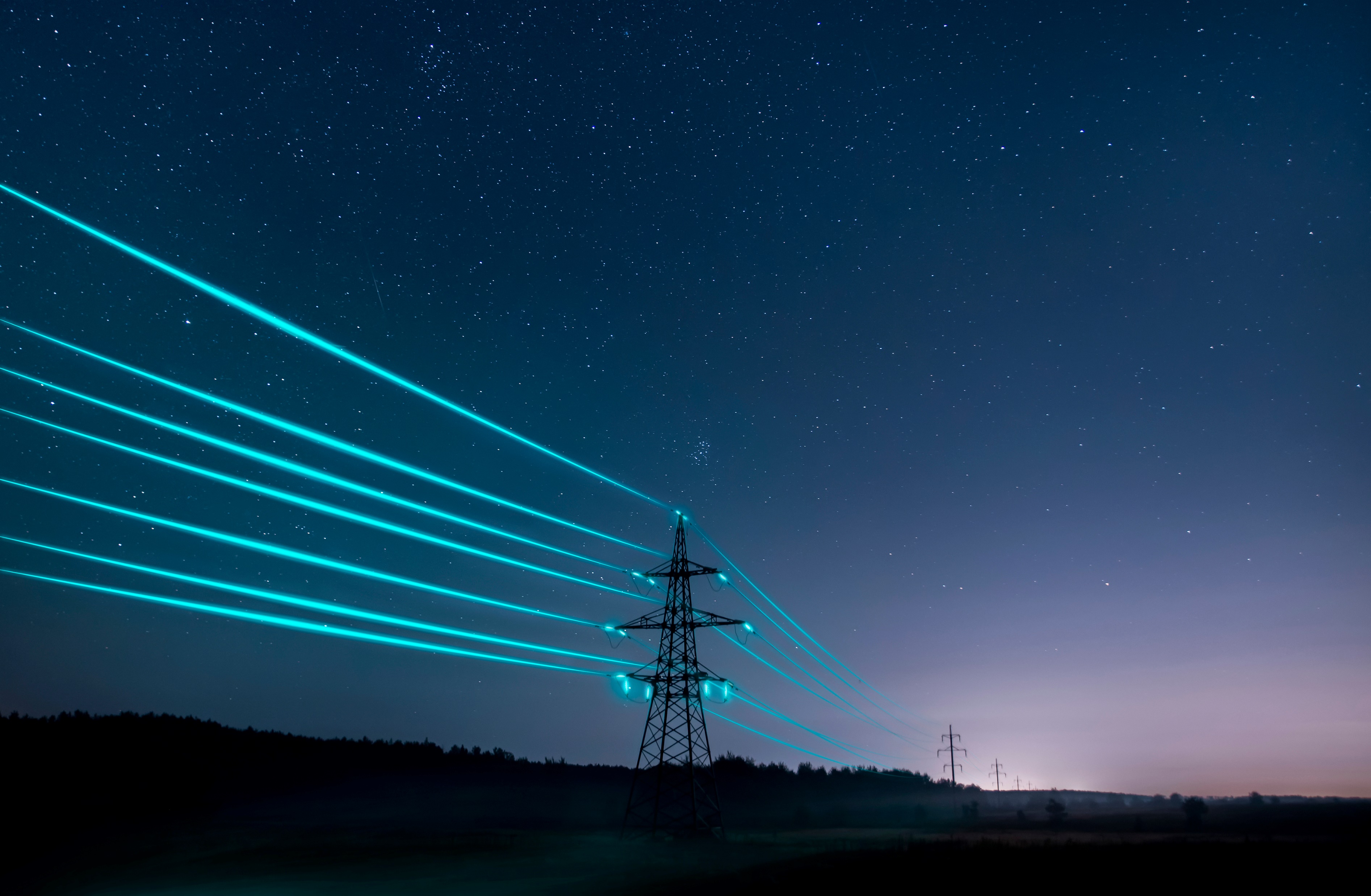 4. Network Infrastructure
Shares the importance of existing capabilities and current system needs to then identify cost-effective solutions to support future system needs.
Discusses the planning process.
Explores the significance of regulation to understand how frameworks can be designed and implemented.
Helps answering country specific questions such as:
What is the network need (i.e., wires etc.)?
When should they be built and how funded?
Incentives and regulation?
Price control timeframes?
[Speaker Notes: This building block underscores aligned capabilities planning to cost-effectively meet current and future electricity system needs. By first mapping present network components against operational requirements, targeted infrastructure improvements come into focus.

Through structured exploration of planning processes and funding pathways, stakeholders gain practical insight. Conversation centres on construing regulatory frameworks that incentivize appropriate grid investments, ensuring reliable affordability amid variables from electrification to decentralization.

With grounded understanding, participants evaluate country-specific complexities. What transmission infrastructure requires upgrading? Over what timeframes should developments proceed, and how might they be financed? How can targeted incentives and price signals guide smart grid infrastructure buildouts?

By examining system strengths and limitations, planners crystallize grid infrastructure priorities. Tailored regulatory adjustments can enable technologies and business models poised for local impact, while anticipating future variability. The outcome: shared roadmaps to deliver infrastructure capable of underpinning national electricity transitions.]
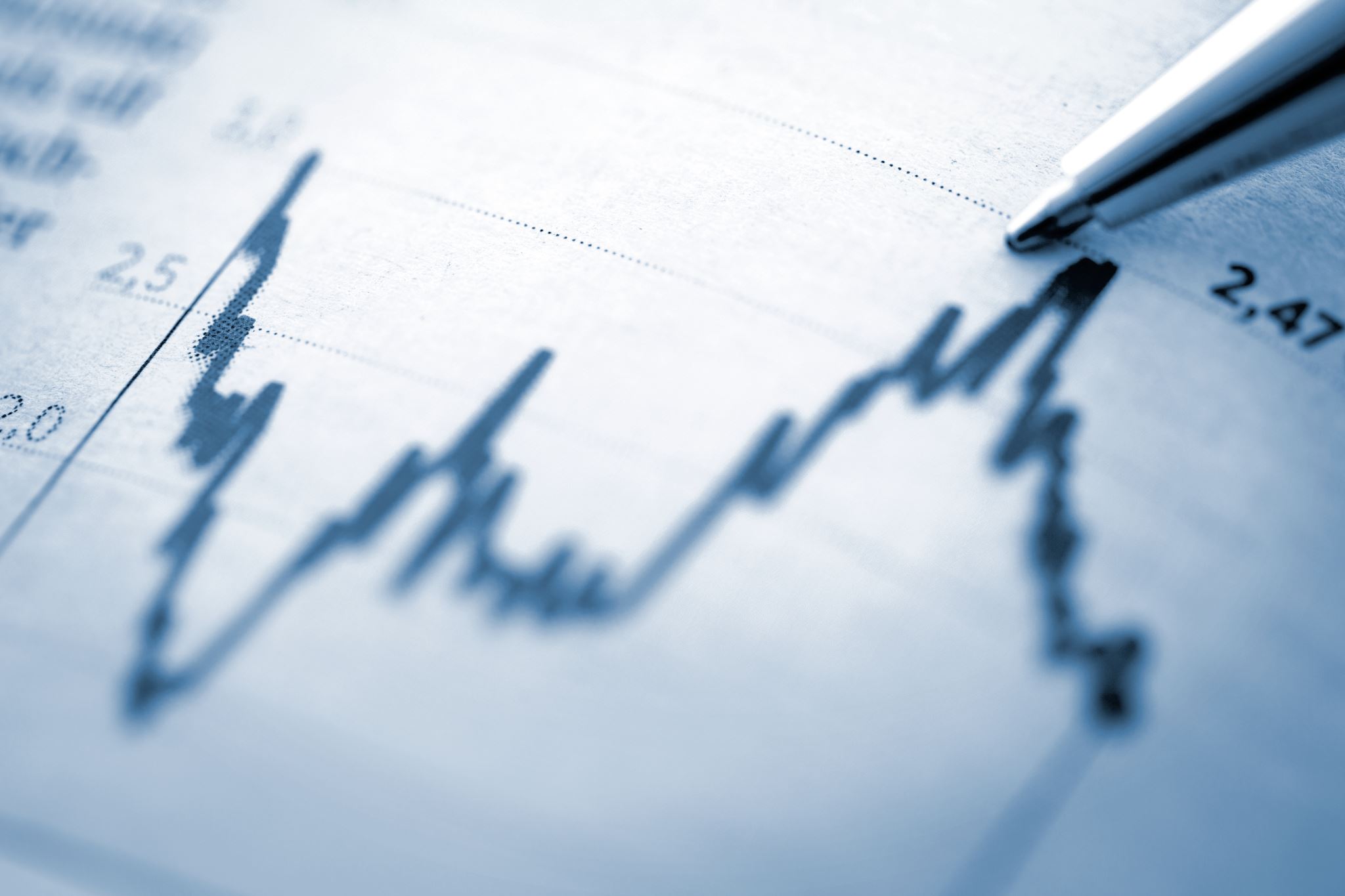 5. Operational Requirements
Provides a clear and a good understating of the drivers behind the  8 operability challenges:  
Frequency, Reserve, Stability, Voltage, Thermal, Restoration, Energy balancing, System adequacy

Enables familiarization with high-level principles of managing operability challenges and potential solutions to mitigate them.

Helps answer country specific questions such as:
Will it work?
Can the system balance and maintain security of supply?
System security standards?
Markets for Ancillary services?
[Speaker Notes: This block clearly delineates the core technical operability challenges that power systems face: from frequency and voltage control to stability, thermal limits, and restoration needs should outages occur.

By enabling familiarity with internationally recognized security standards, participants gain critical fluency. Mitigation solutions come into focus through structured introduction of their high-level planning principles across challenge areas.

With grounded understanding, country-specific complexities emerge into sharper relief. Will proposed transition pathways maintain reliability? Can balancing supply and demand uphold security of supply standards? What markets for ancillary services may require integration or adjustment?

By scoping the operability landscape and solution spaces systematically, participants crystallize priorities for resilience. Tailored roadmaps and policies to procure necessary grid services take shape. The outcome: shared insight equipping stakeholders to plan transitions that withstand real-world variability and events, delivering electricity security for all.]
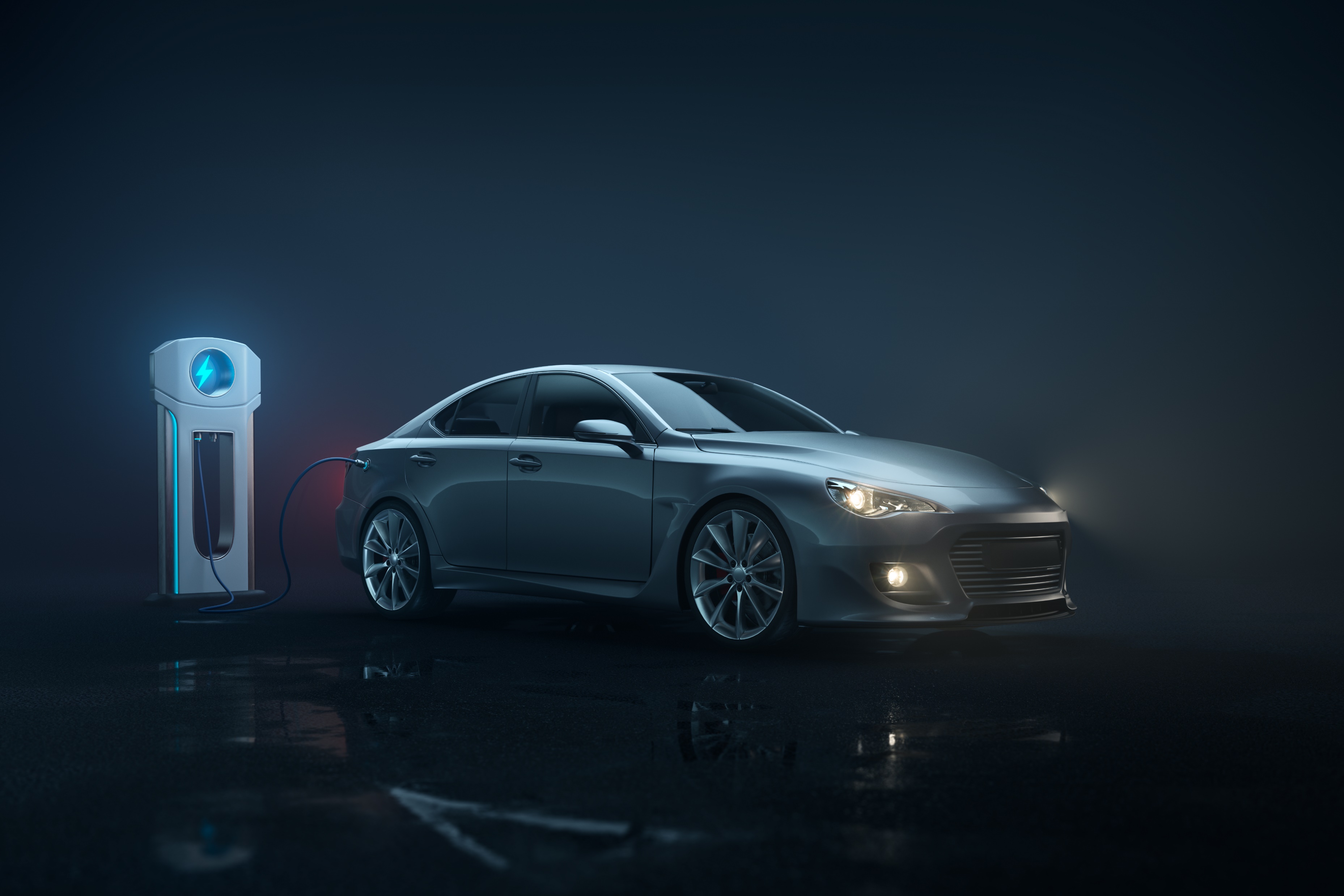 6. Enabling Technologies
Explains the role of smart grids and devices to increase renewable energy penetration.
Discusses the importance of data storage, security and transmission, and standards to allow interoperability of new devices and systems.
Provides examples of different financing solutions that can allow individuals and communities to access more efficient or low-carbon technologies.
Helps answering country specific questions such as:
What technologies are needed in the transition?
What data is needed?
Where is it held or who owns it?
What smart appliance standards are needed?
[Speaker Notes: The sixth building block spotlights smart grid technologies’ role in smoothing electricity transitions, from enhancing renewable integration to empowering demand-side flexibility. Introducing automation, controls and data analytics across users, grids grow more responsive amid generation variability.

However, seamlessly optimizing complex interactions requires interoperable systems. We detail pivotal data security, transmission protocols and device standards enabling decentralized coordination. additionally, grounded financing examples provide policy inspiration to spur adoption of efficient, customer-owned technologies.

With demystified technological building blocks, country-specific questions come into focus. What grid-edge innovations show highest impact potential locally? What data gathering, ownership and privacy regimes enable aggregation services balancing variable supply? As modern electricity ecosystems emerge, which appliance efficiency and interoperability standards merit introduction?

By illuminating possibilities and prerequisites for smart grid success, planners crystallize key priorities. Tailored technology roadmaps and policy packages take shape to realize efficiency and reliability gains, while progressing customer empowerment. The outcome: strategies to leverage data-rich, responsive electricity systems benefitting all.]
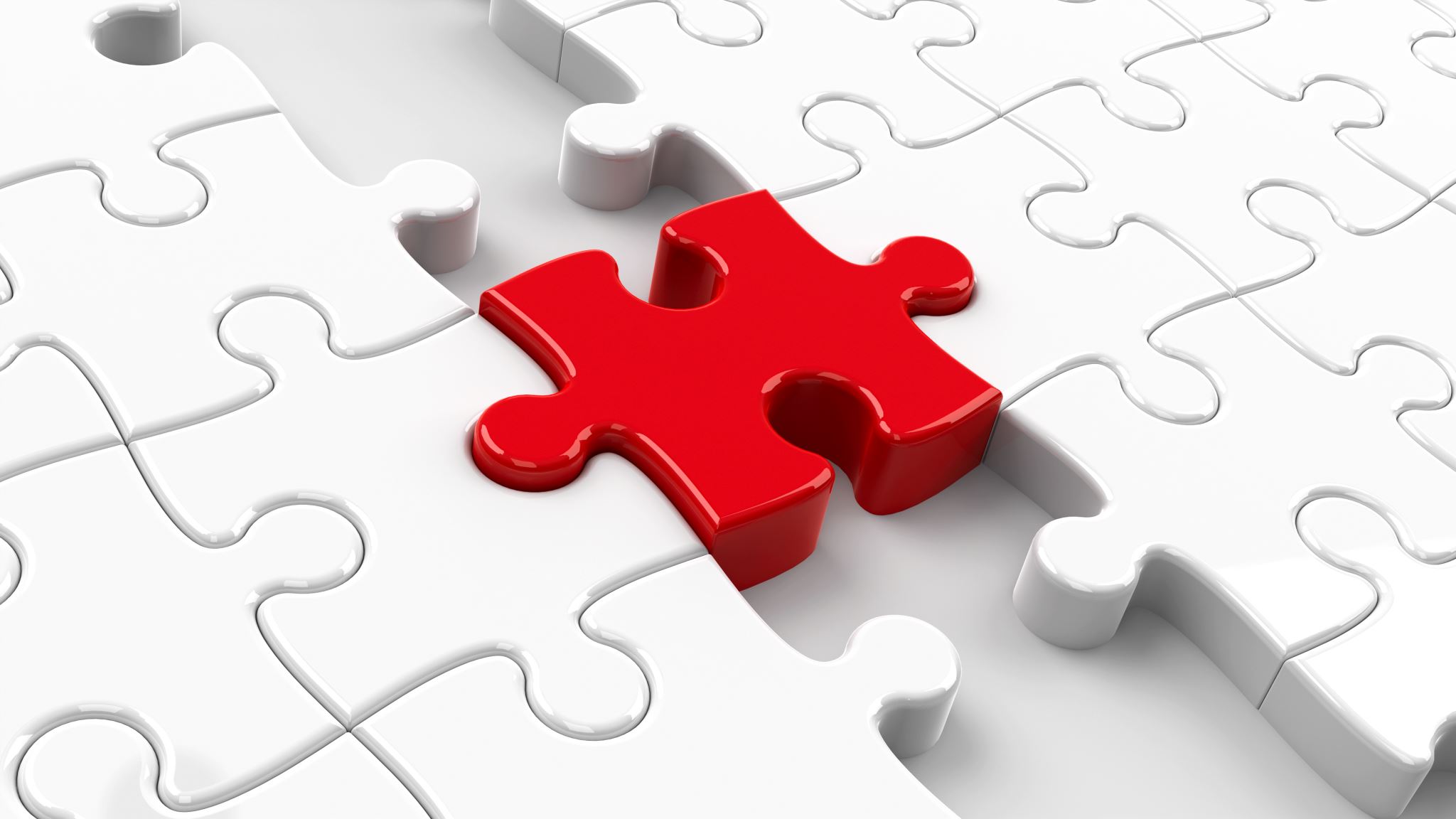 7. Public Participation and Support
Provides a good understanding of how consumers participate in and are affected by future energy systems.
Increases familiarity with good practice for energy consumer engagement
Discusses the processes and tools to improve consumer buy-in 
Brings discussion on multi-actor engagement with energy consumers
Helps answering country specific questions such as:
How to bring the public along on the journey?
How are NGOs engaged locally?
How are communities engaged?
How are local / state government involved?
[Speaker Notes: This building block spotlights the multidimensional role consumers play in electricity transitions, while underscoring engagement as pivotal for public buy-in. With introductions to processes and tools proved to build understanding and acceptance, complex reforms gain momentum.

By detailing avenues for pluralistic participation across civil society groups, communities and governmental levels, inclusive discourse takes form. Concrete best practices guide collaborative transition planning, where diverse perspectives enlighten scenarios balancing affordability, security and sustainability.

With demystified social architectures, country-specific complexities come into focus. How can public communications be strengthened around reforms? What roles can NGOs and communities play consulting on localized priorities? How can multi-level governance structures enable responsive policymaking?

By illuminating engagement pathways and practices, planners gain fluency to advance equity-centered reforms. Tailored social roadmaps emerge, while public oversight supports accountability. The outcome: electricity transitions planned by the people, for the people.]
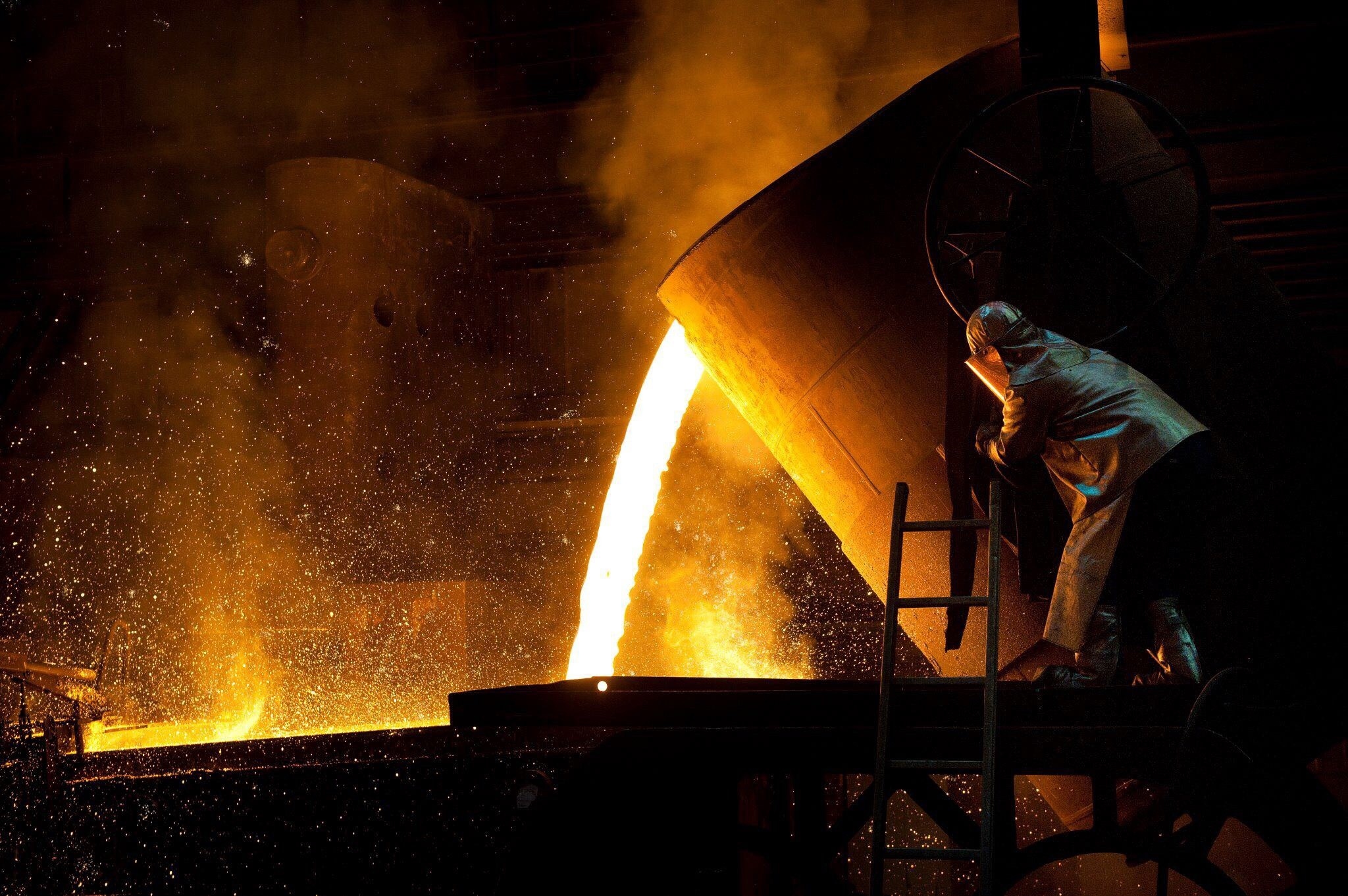 8. Supply Chain and Workforce
Discusses the supply chain transition
Enables understanding the workforce transition including skills gap analysis, training/development needs, and job creation opportunities. 
Provides a clear understanding of what policy instruments could be put in place, learning from best practice case studies.
Helps answering country specific questions such as:
Is the supply need identified and understood?
Can you make a local benefit?
Is there a plan to bring a skilled workforce in place and/or
transition from fossil sectors?
How just is the transition?
[Speaker Notes: This block examines the complex supply chain and workforce transitions integral to net-zero electricity systems. By scoping local content potentials and skills gaps, targeted policymaking unlocks investment and employment opportunities.

With structured workforce analysis, development needs and job creation prospects gain clarity. Best practice policy instruments to ease sector switching also come into focus, alongside supply chain localization.

Equipped with demystified understanding, country-specific questions leap out. What components show domestic manufacturing potential? Can fossil sector workers be retrained? Do development plans address expected capacity shortfalls as clean energy scales up? How can a just transition be advanced?

With insider perspectives on industrial demands of electricity decarbonization, stakeholders map priorities. Specialized roadmaps, incentives and partnerships coalesce to realize local benefits sustainably. The outcome: interconnected strategies for employment, supply security, and community transition support.]
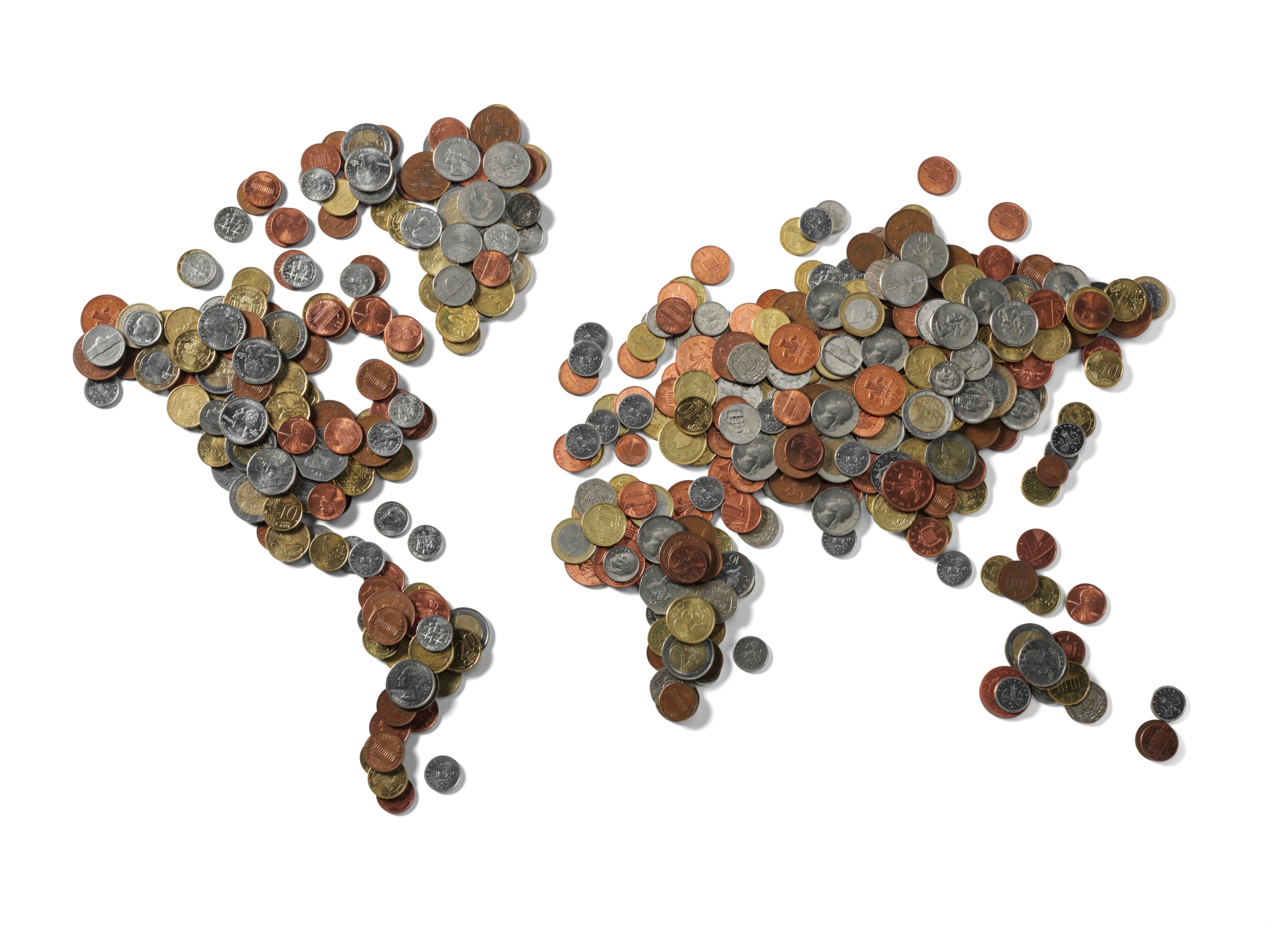 9. Finance
Provides an understanding of basic principles of the finance sector.
Brings together key elements that different providers of capital look for when making investments.
Presents how basic financing principles apply to the power sector, and how energy projects will be assessed for ‘investability’.
Explores key financing structures for power generation and grids projects.
Helps answering country specific questions such as:
What are the basic financing principles applicable to the power sector?
How can we finance the transition?
What are the financing structures to enable an effective transition?
What are the main sources of finance?
Role of regulation?
[Speaker Notes: The nineth building block demystifies electricity finance, bridging core investment principles with power sector realities. By detailing key criteria assessed by capital providers, stakeholders comprehend financing complexities integral to energy transitions.

Structured grounding in financial concepts and terminology informs nuanced dialogue on funding instruments and structures. Common project financing setups come into focus, alongside catalysts like policy de-risking.

With illuminated financial landscapes, country-specific questions leap out. What funding sources show promise locally? How can policy and regulation incentivize their sustainable participation? As investment ambitions rise, what innovative instruments and partnerships can bridge gaps if traditional financiers hesitate?

By connecting economic concepts with grounded electricity insights, practitioners clarify financing roadblocks and options. Capital mobilization pathways come into view, allowing economic concerns to inform rather than override climate priorities. The outcome: environments primed to channel financial flows urgently needed for access, resilience and decarbonization.]
Where is your country now?
[Speaker Notes: One highlight of the ETP is its scorecard mechanism. For any nation, understanding its progress towards energy transition and identifying the areas to focus on, is paramount. This scorecard gives a panoramic view of a country’s readiness level, and more importantly, it aligns their strategies with global benchmarks. It’s not just about doing the right thing, but about doing it right, to ensure success by following a proven approach. 

We want countries and participants to think about the progress in their country and fill in the scorecard. Ultimately, during this course we will make progress and advance towards a plan that captures all needs of the electricity transition.]
At the end of this course, you will have:
An understanding of what areas need to be tackled to transition to a modern and clean power system
A plan for how to do it for your country or region
Where to find the resources to deliver the plan
A scorecard to track progress across the 9 key building blocks
Membership of  a global community tackling the same issues
"Knowing is not enough, We must APPLY.
Willing is not enough,
We must DO " - Bruce Lee
[Speaker Notes: At the end of this course, you will have:

An understanding of what areas need to be tackled to transition to a modern and clean power system
A plan for how to do it for your country or region
Where to find the resources to deliver the plan
A scorecard to track progress across the 9 key building blocks
Membership of  a global community tackling the same issues]
Key takeaways
Comprehensive Blueprint: A guide that encompasses robust policy foundations, technological innovations, and infrastructural designs, addressing every facet of the energy transition journey to support a successful outcome.

Human and Financial Capital: Emphasis on the importance of a skilled workforce, efficient supply chain, and strategic financial mechanisms as the driving forces behind a successful transition. Supports the creation of clean energy employment sectors and jobs to replace existing high-emission ones and achieve sustainable growth for the future. 

Collaborative Adaptability: A dynamic, feedback-driven approach in which countries can exchange knowledge and create and refine strategies in response to evolving needs and challenges experienced.

Unified Vision: Beyond individual elements, the playbook drives towards a set of interconnected pathways to deliver the electricity transition.
[Speaker Notes: Finally, we want you to take with you the following takeaways:

The Electricity Transition Playbook constitutes a comprehensive blueprint - guiding policies, technologies, designs - the full spectrum for decarbonization success.

Transition journeys depend profoundly on mobilized human and financial capital. We detail strategic workforce transitions, supply chain localization, innovative funding structures - catalytic forces for sustainable growth and employment.

With complex, interconnected dimensions, transitions demand collaborative adaptability. The Playbook equips continuous, responsive strategy exchanges as needs shift and solutions advance globally.

But this modular treasure trove stays focused on the unified vision at its core: reliable, affordable, sustainable electricity access for all worldwide. Each dimension seeks intersections and synergies across socio-technical-economic spheres to progress integrated transitions.

With people-centered roadmaps, capital flows redirected, and political will galvanized, the Playbook stands ready to equip the defining challenge of our times. The play is complex, but the prize is prosperity on a livable planet. Game on!

Please take these key messages with you and navigate with us the building blocks in the following presentations.]
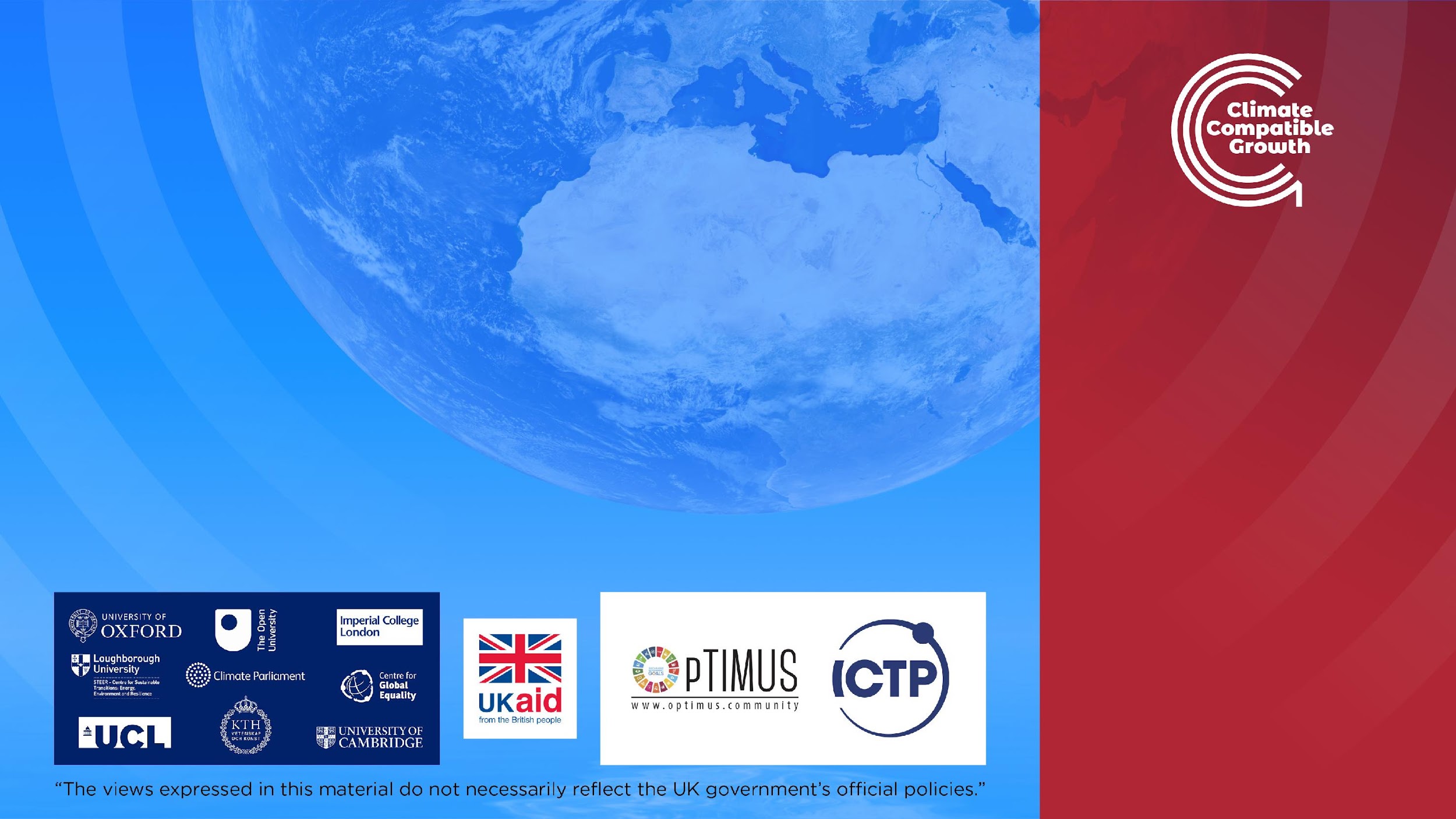 Supported by and in collaboration with CCG and Green Grids Initiative
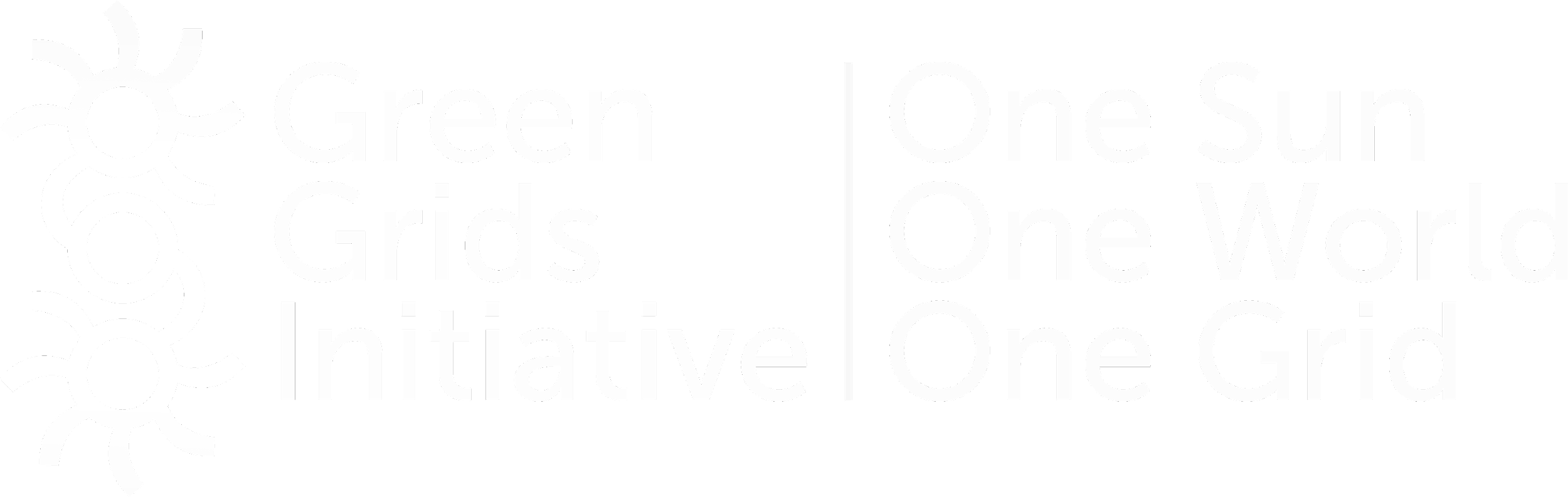 Consolidated by Marcus Stewart and Jairo Quiros-Tortos from CCG and Green Grids Initiative
Stewart, M., and Quiros-Tortos, J., 2023.Lecture 0: The Electricity Transition Playbook. Release Version 1.0  [online presentation]. Climate Compatible Growth Programme, Green Grids Initiative
[Speaker Notes: Thank you!]